Injury
Damage of tissues, organs and organ systems 
Caused by external forces
Mechanical, physical, chemical
Monotrauma…polytrauma, life threatening
Life-limb-function
Influence on working and social life
Most common cause of death under 40years of age
Anamnesis
Common medical history : 
                            risk factors
                            general status (morbidity, mortality)
                                              drugs, allergies
                            pregnancy
Mechanism of injury:
Approximation of injury severity -  triage
Approximation of type of injury
AMPLE + MIST
Allergies
Medication
Present medical history
Last meal
Events related to injury
Mechanism of injury
Injuries find and suspected
Signs + Symptoms
Treatment initiated
Triage criteria of polytrauma
Mechanism of injury
Falls > 6 meters (second floor)
High risk auto crash (ejection, intrusion, death of another passenger, telemetry)
Motorcycle crash > 30 km/h
Auto vs. pedestrian/bicyclist > 30 km/h
Consider special conditions
Age < 6y or > 55y 
Cardiopulmonar comorbidity
Pregnancy
etc
Vital signs and level of consciousness
GCS < 13
Systolic blood pressure < 90
Respiratory rate < 10 or  > 29 (or need for ventilatory support)
Anatomy of injury
All penetrating injuries
Pelvic fractures
Two or more proximal long-bone fractures
Crushed, degloved, mangled, or pulseless extremity
Amputation proximal to wrist or ankle
Open or depressed skull fracture
Paralysis
Mechanism       type of injury
Associated trauma:
1st-3th rib…plexus brachialis, a.et v.subclavia, trauma of thoracic aorta (disection)
Scapula fracture – high energy trauma
Rib fracture in middle part…lung contusion…ARDS, PNO, hemothorax…
Distal ribs… liver, spleen
Pelvis…rectum, urinary bladder, venous plexus
Injuries:
Superfitial, deep, penetrating
Open, close
Soft tissues, skeletal trauma

Monotrauma
Combined trauma
Polytrauma
Fyzik. vyšetření
Primary survey ABCDE
Secondary survey
Targeted excamination

Simple…. complex

Physdical examiination
Physical examination
I am a people person really...
Inspection
Auscultation
Palpation
Percussion
Rectal exam
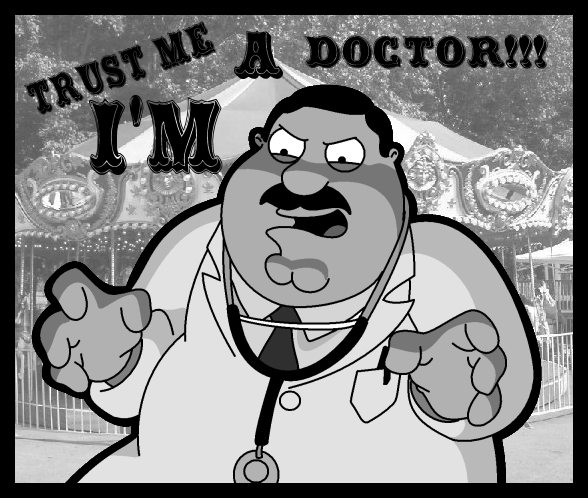 Inspection
Swelling 
Hematoma, bleeding
Wound 
Defiguration, devition of extremities
Breathing movements
Skin charakter (cyanosis, sweating, paleness)
Foreign bodies
 ……
Auskultation
Heart sounds

Lungs

Abdomen
Palpation
pain
Creppitation, fluctuation
Emphysema
Pathological movement
Peritoneal irritation
….

Extremities: neurocirculation!!!!
Percussion
Lungs

Abdomen

Soft tissues
Rectal exam?
Specific clinical syndromes
Beck´s trias: hypotension, increased load of cervical veins, decreased heart sounds
Hypotension, tachykardia, increased load of cervical veins, decreased breathing sounds
Kehr´s sign
Lucid interval
Hypertension, bradykardia, decreased GCS

……………
Battle´s sign & Racoon eyes
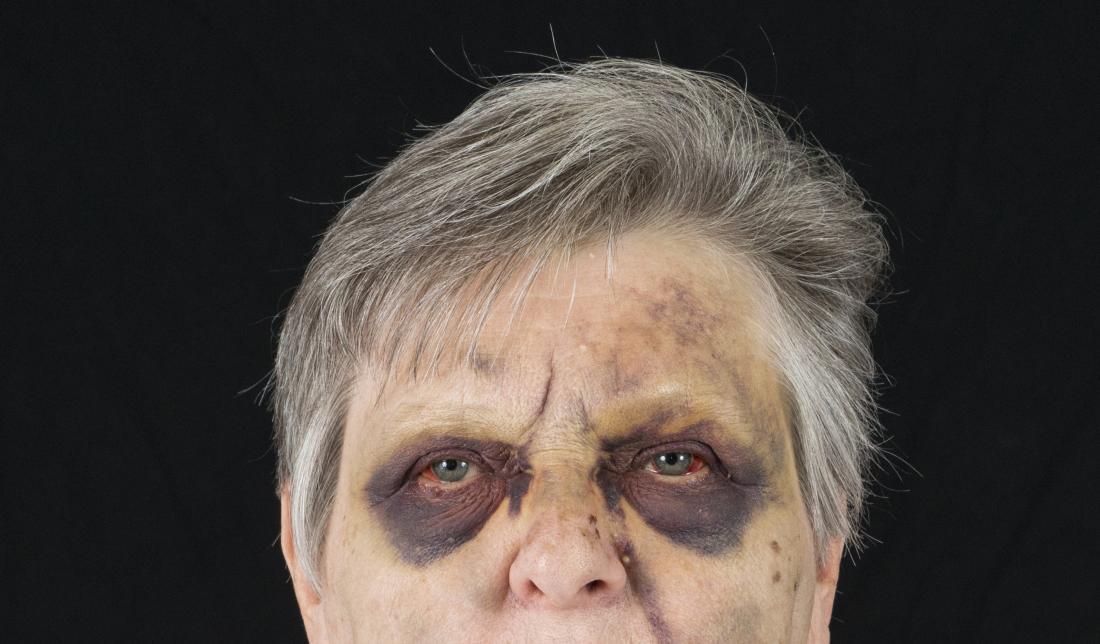 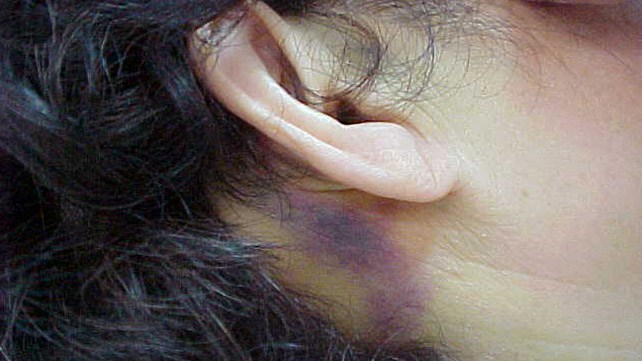 Fractures
Certain signs:

Visible bone – open fracture
Deformity
Pathological movement
Creppitation
Uncertain signs:

Pain 
Swelling
Damaged function
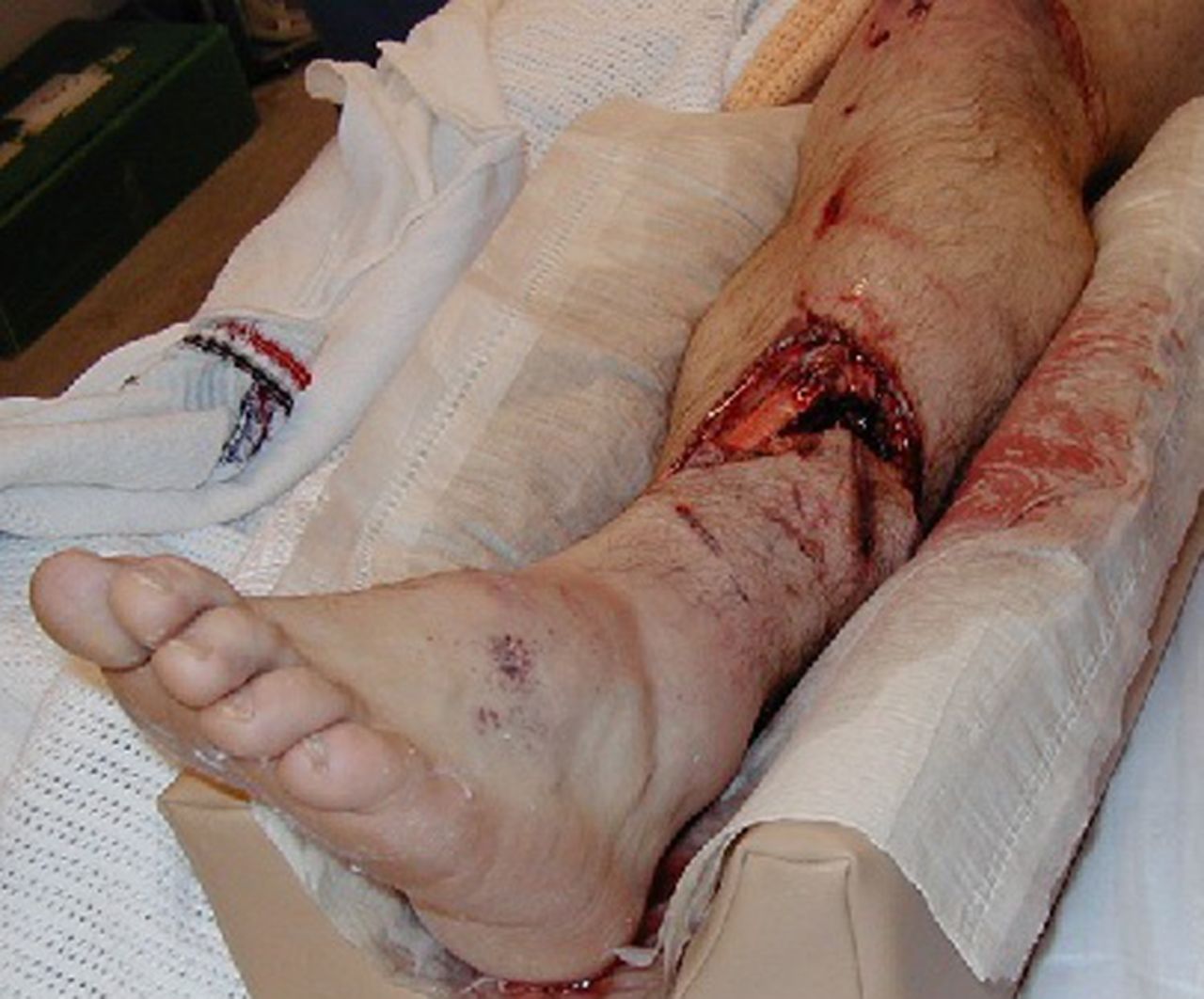 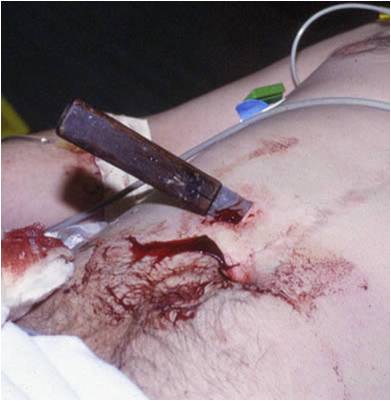 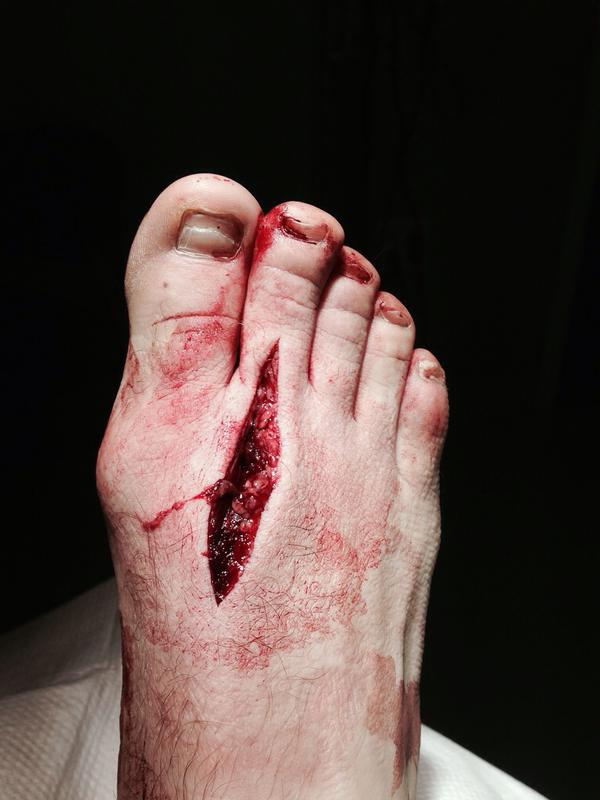 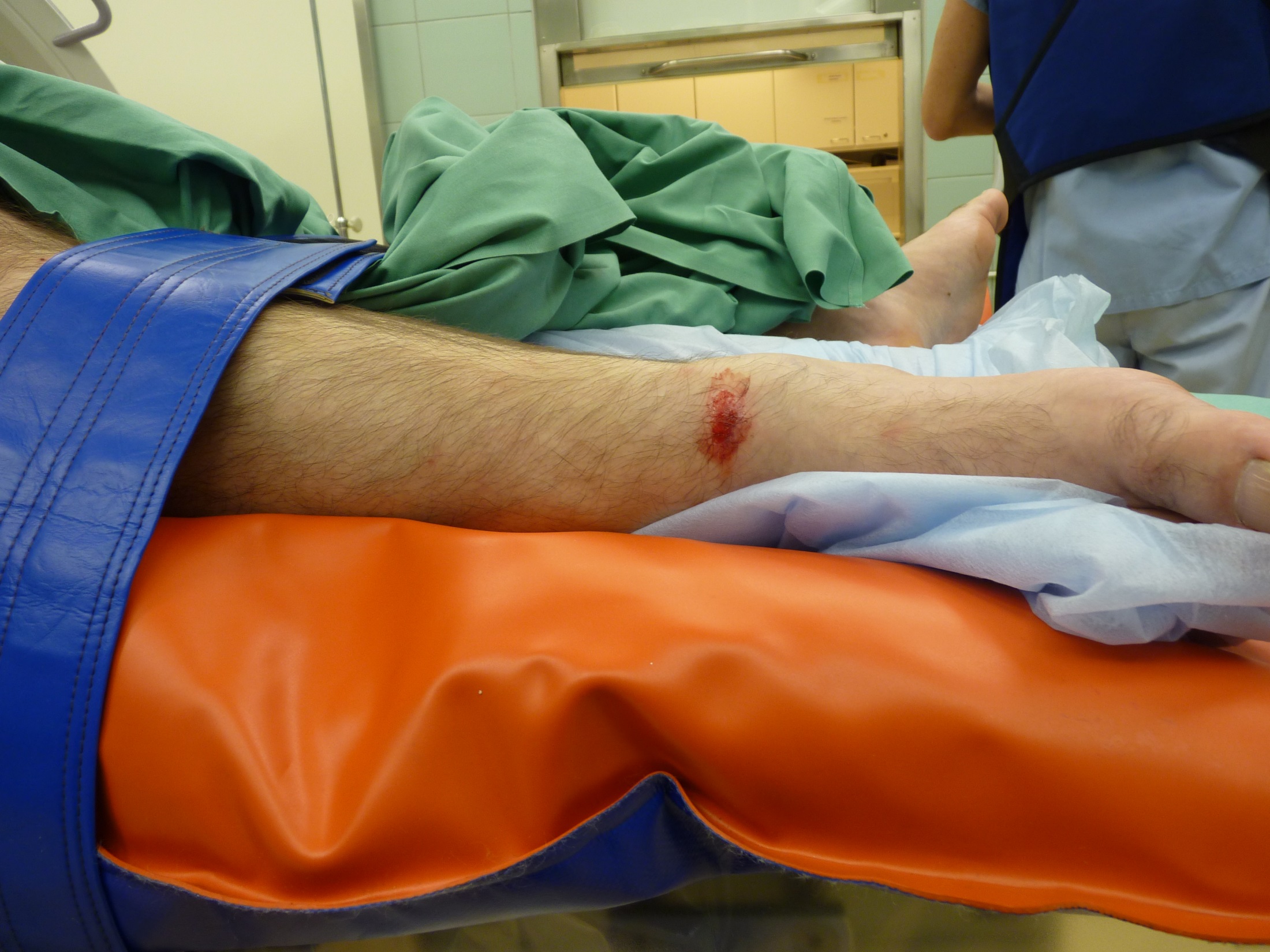 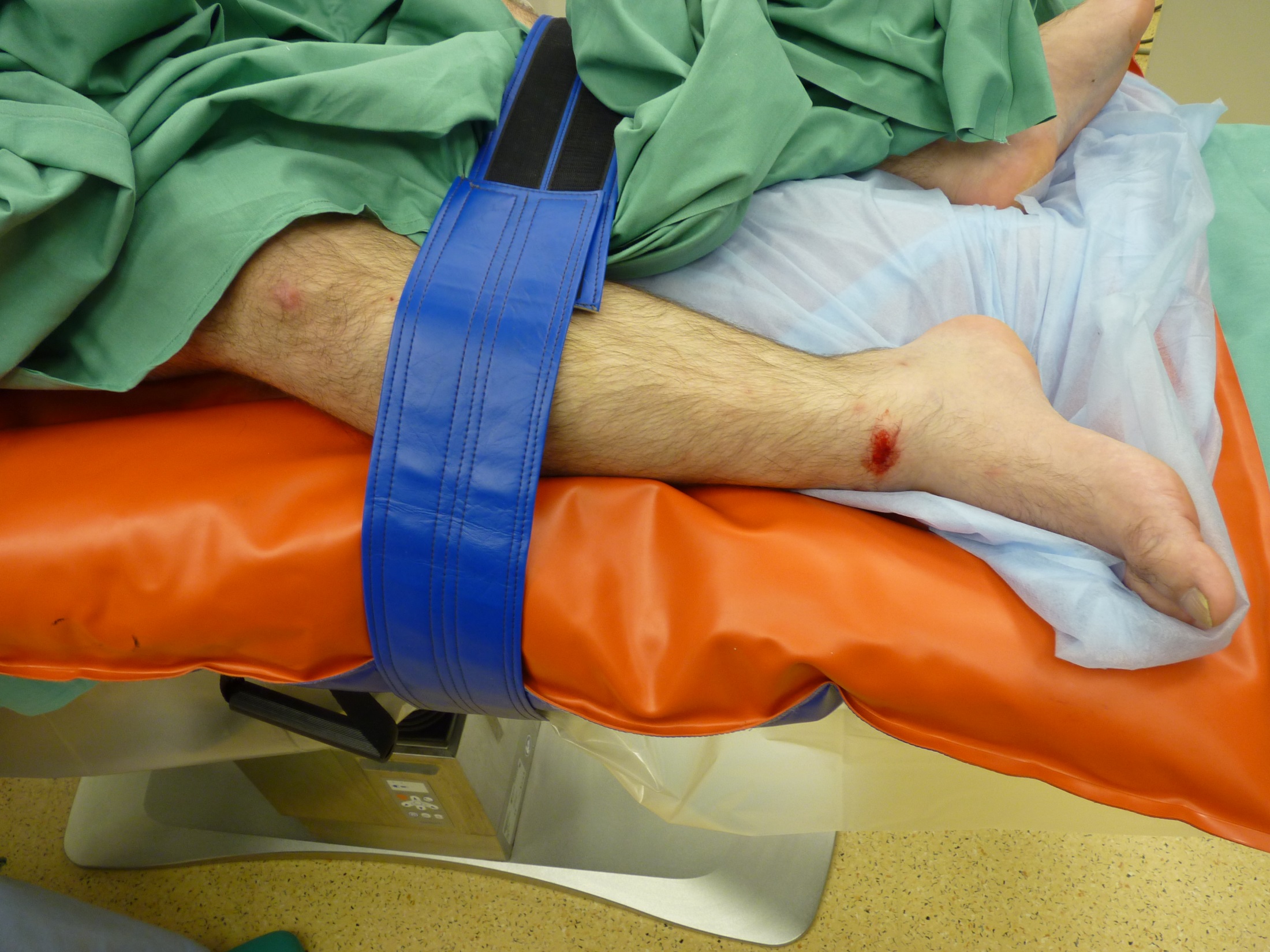 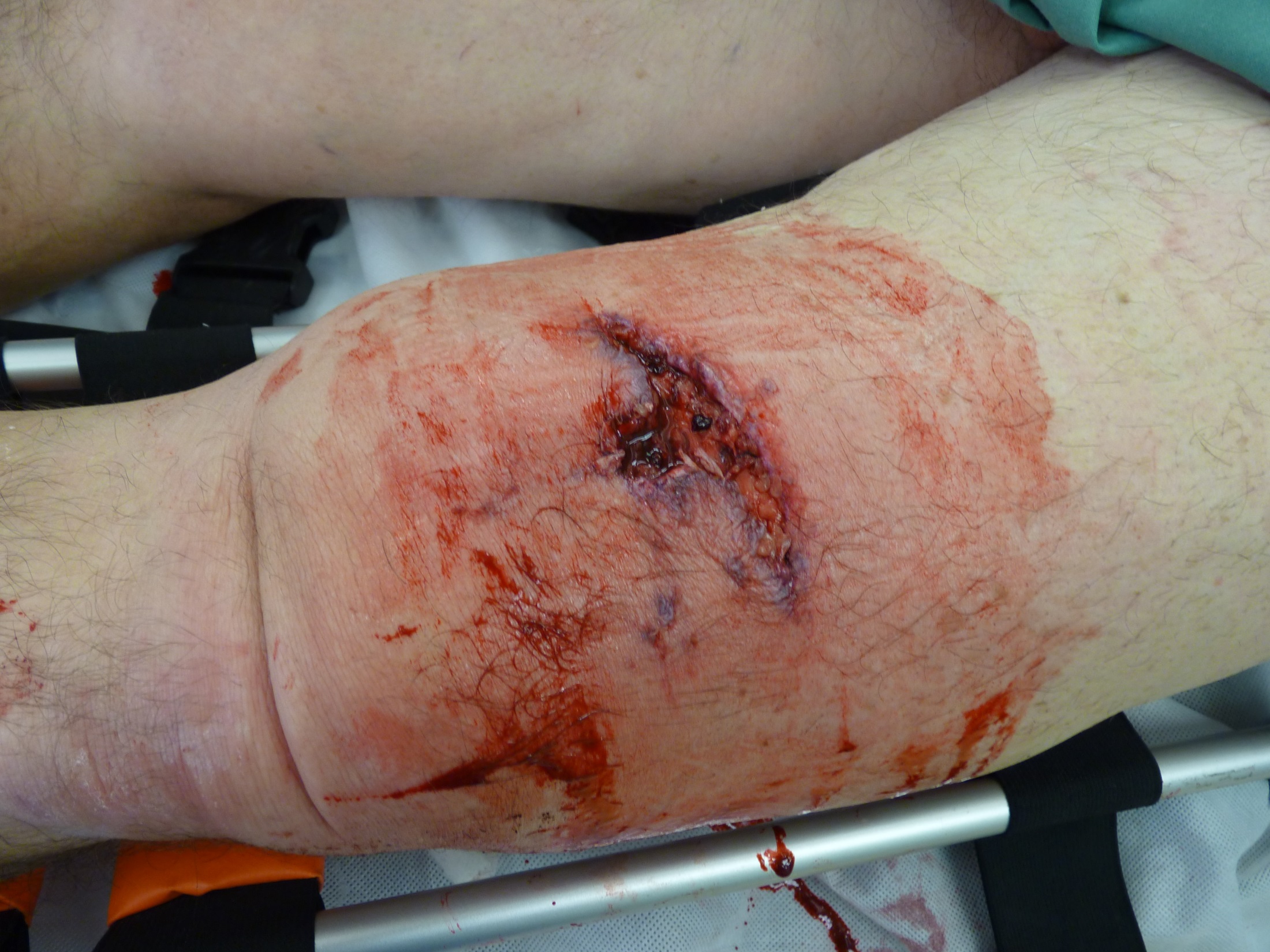 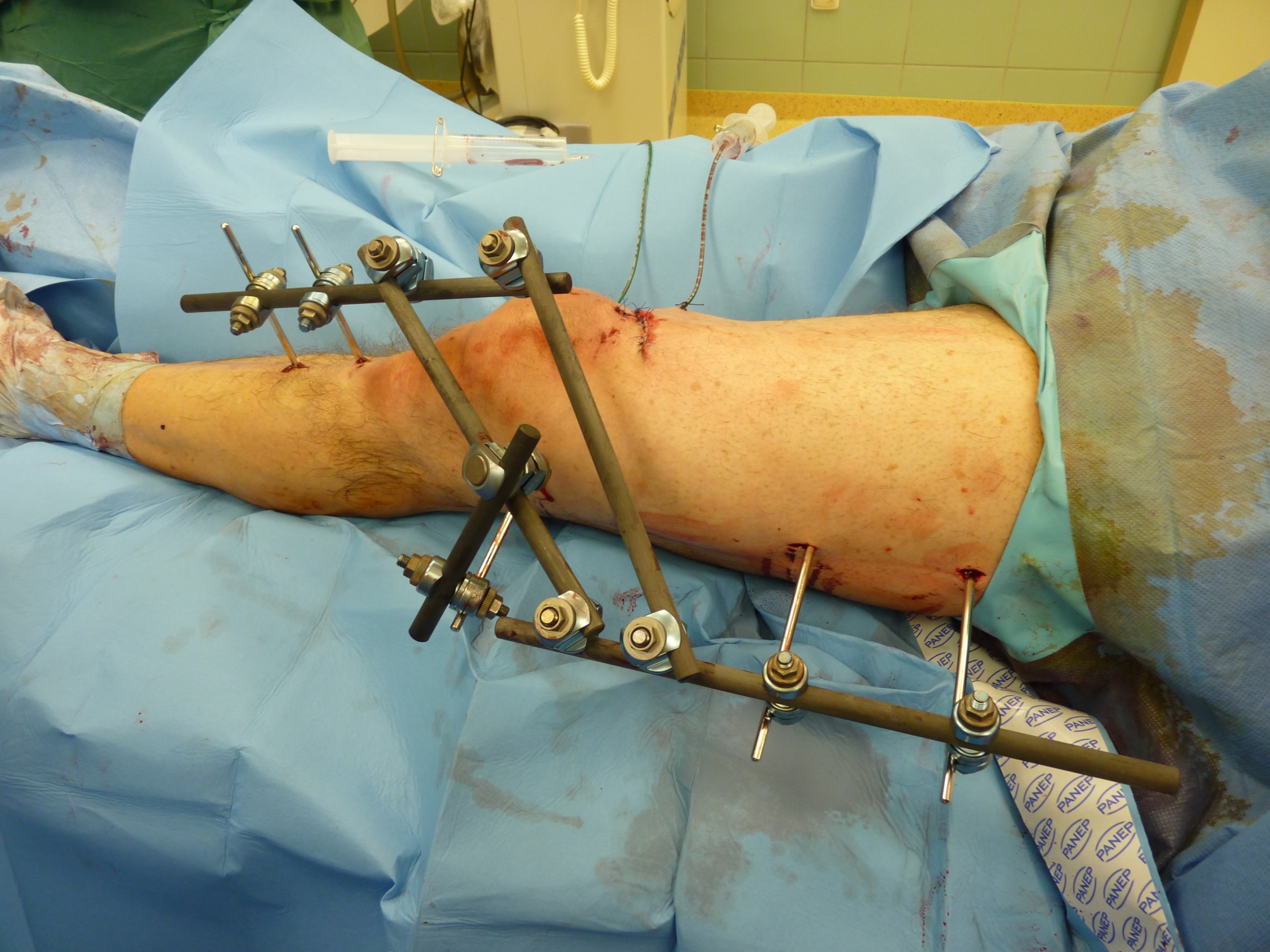 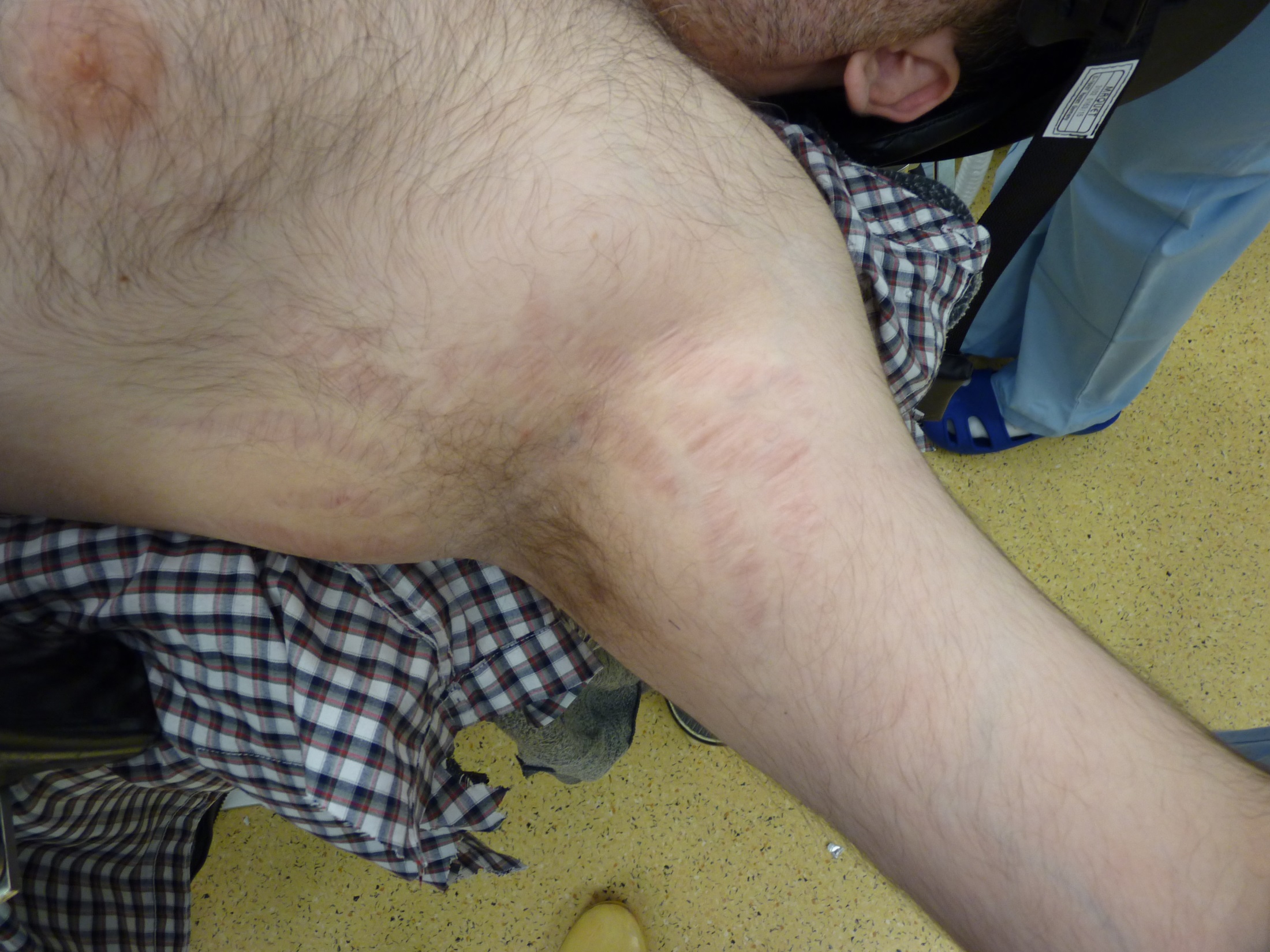 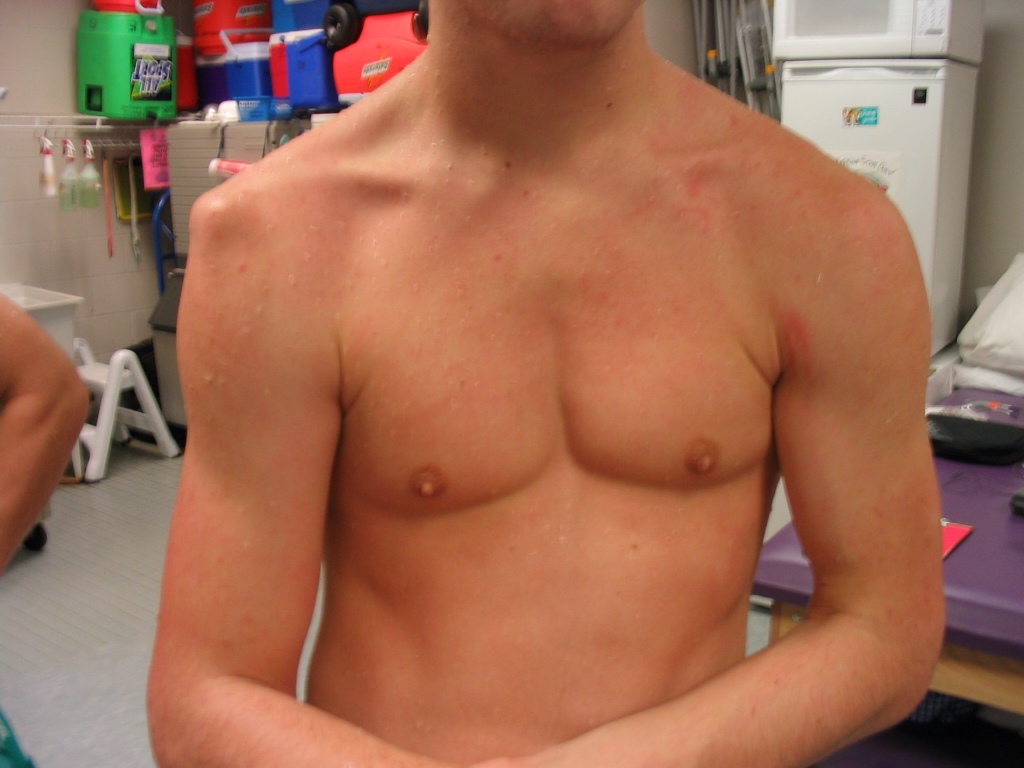 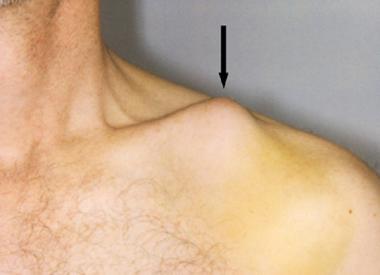 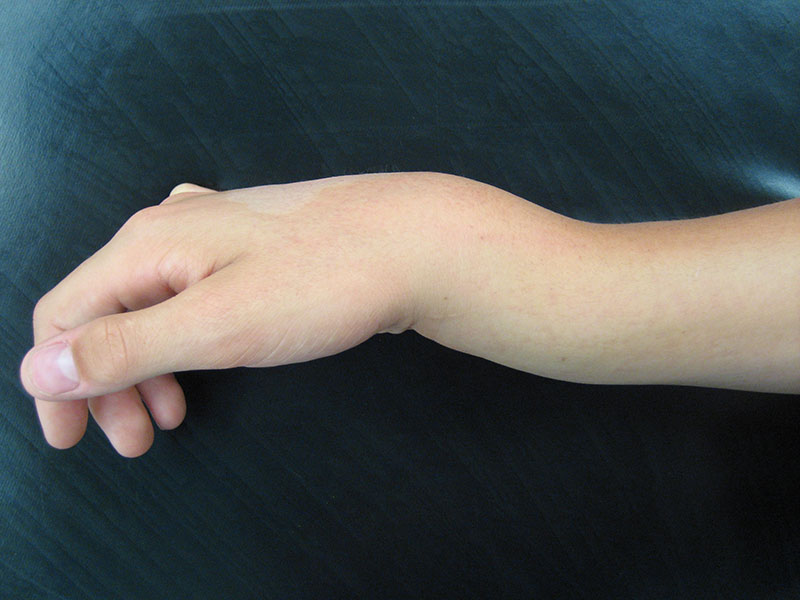 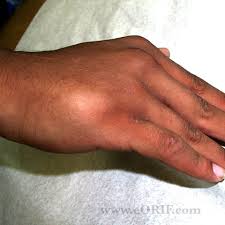 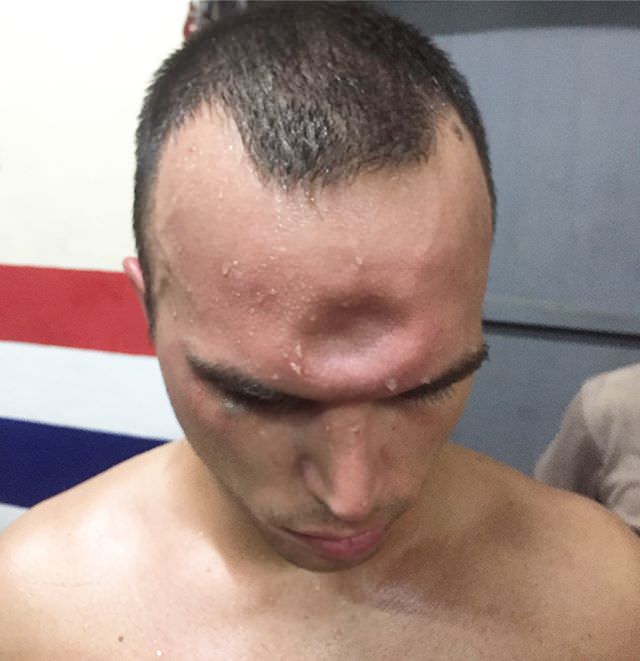 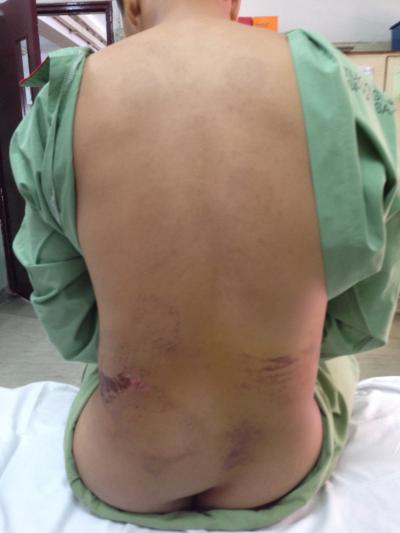 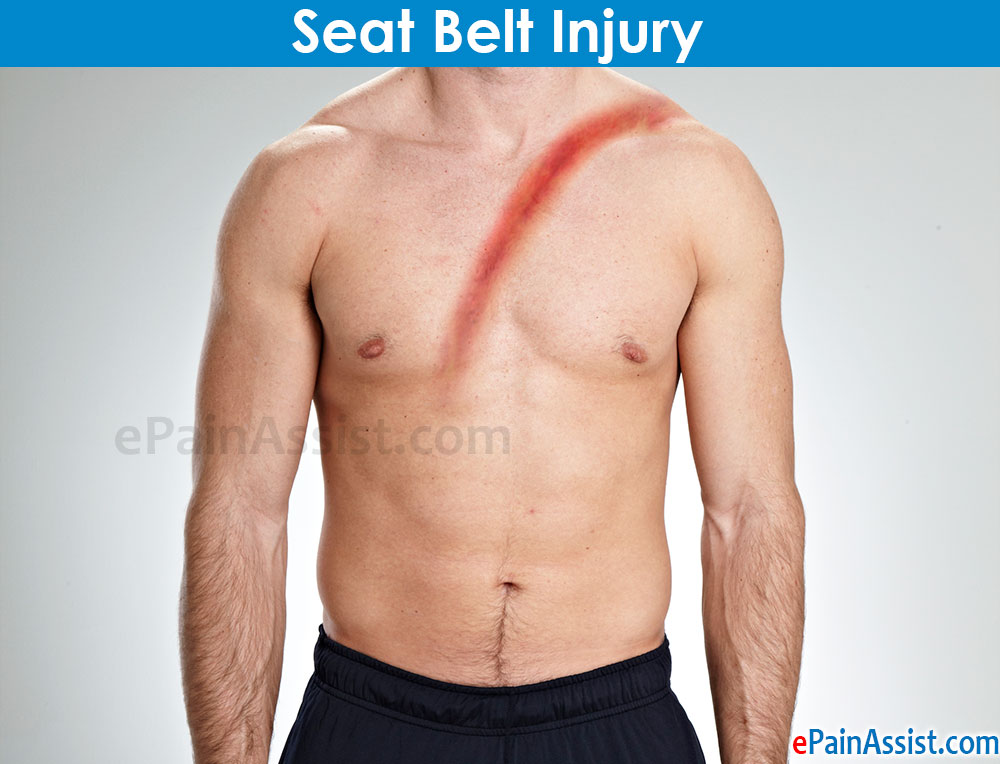 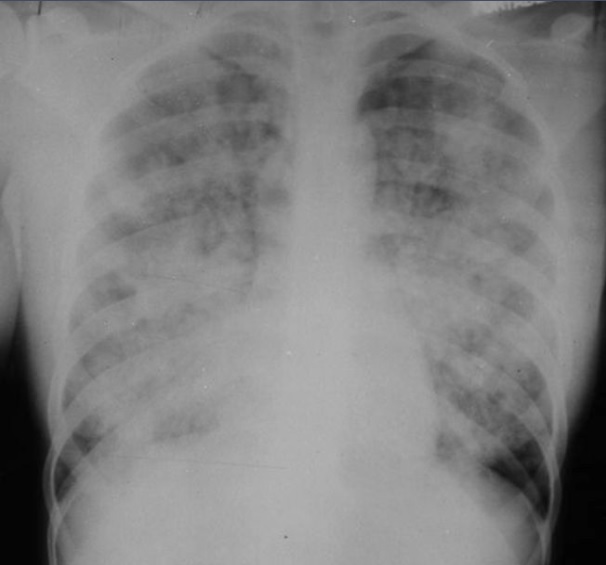 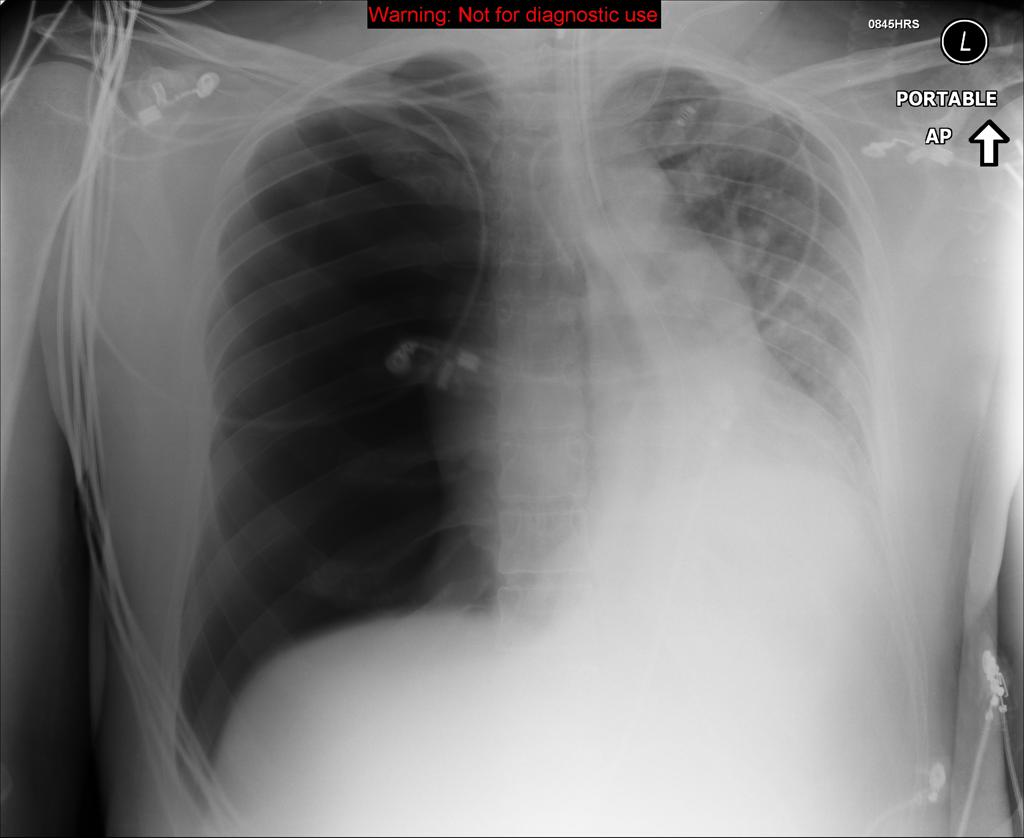 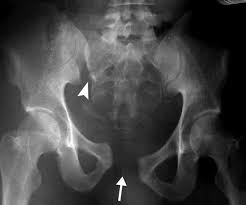 Thank you for attention